Reflection about certain activity
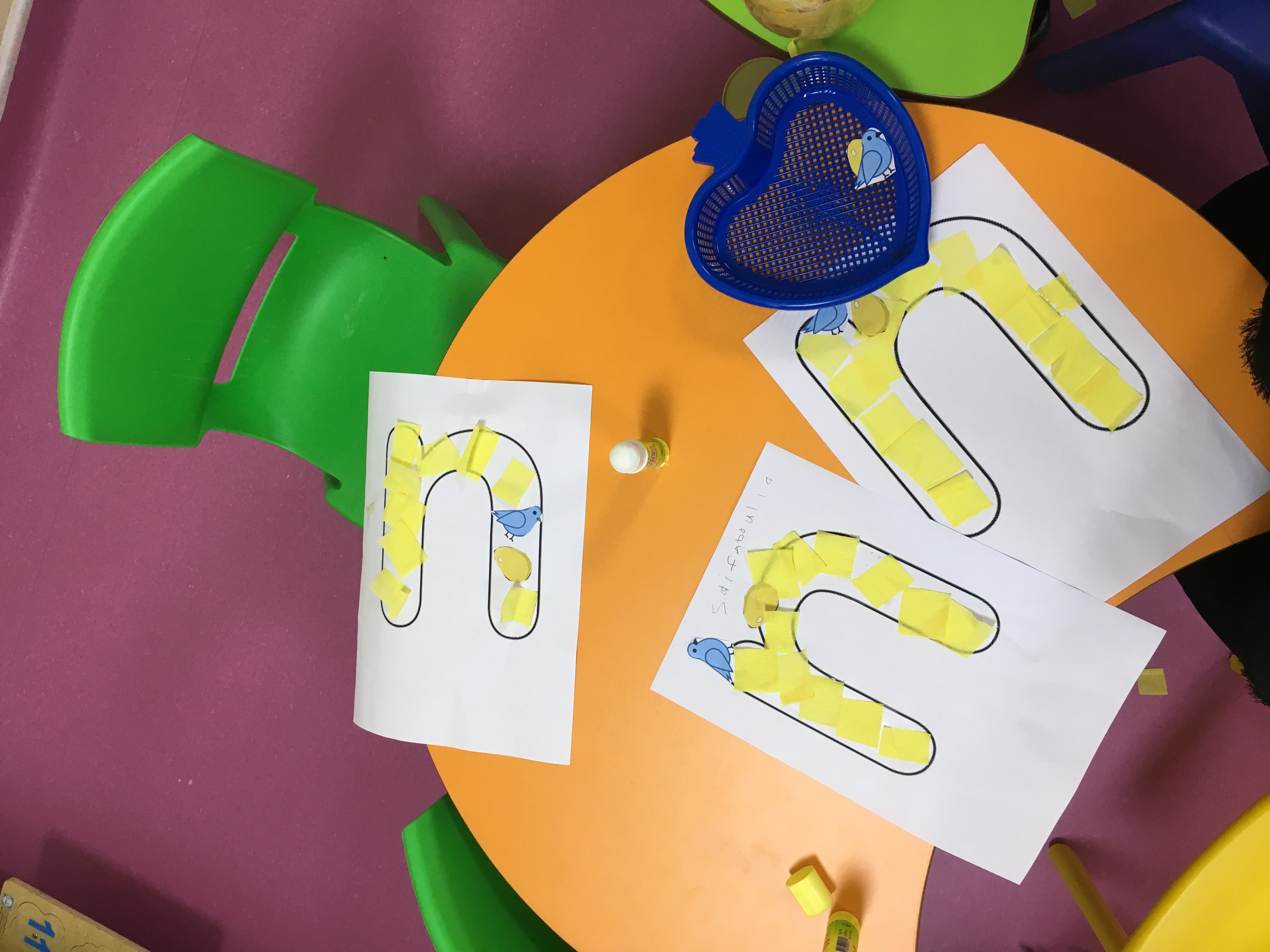 In this activity children designed letter n using colored yellow papers that represents the nest of the birds. They also glued pictures of egg and bird on it.
Examples of differentiation
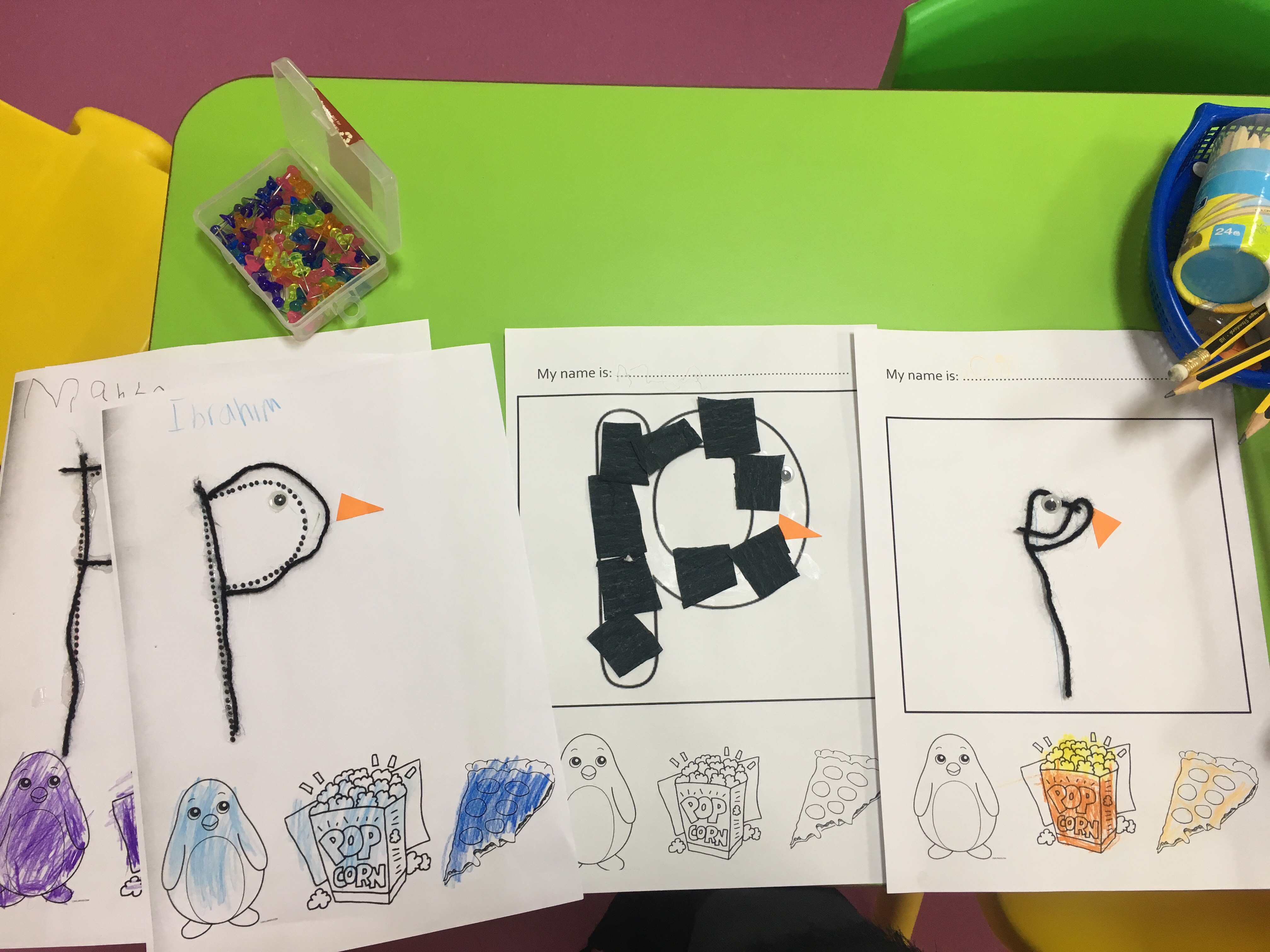 Three differentiated activities for high, middle and low levels. For high level, they wrote letter p, used the thread to glue on it and a mouth and eyes for the penguin, and colored the pictures below.
Classroom management
These are the classroom rules flashcards that the teacher and I used. Children know what each flashcard means and when the teacher raises a flashcard they say the rule. This helped a lot to manage children’s behavior and when ever they do something wrong the teacher remind them by the rule.
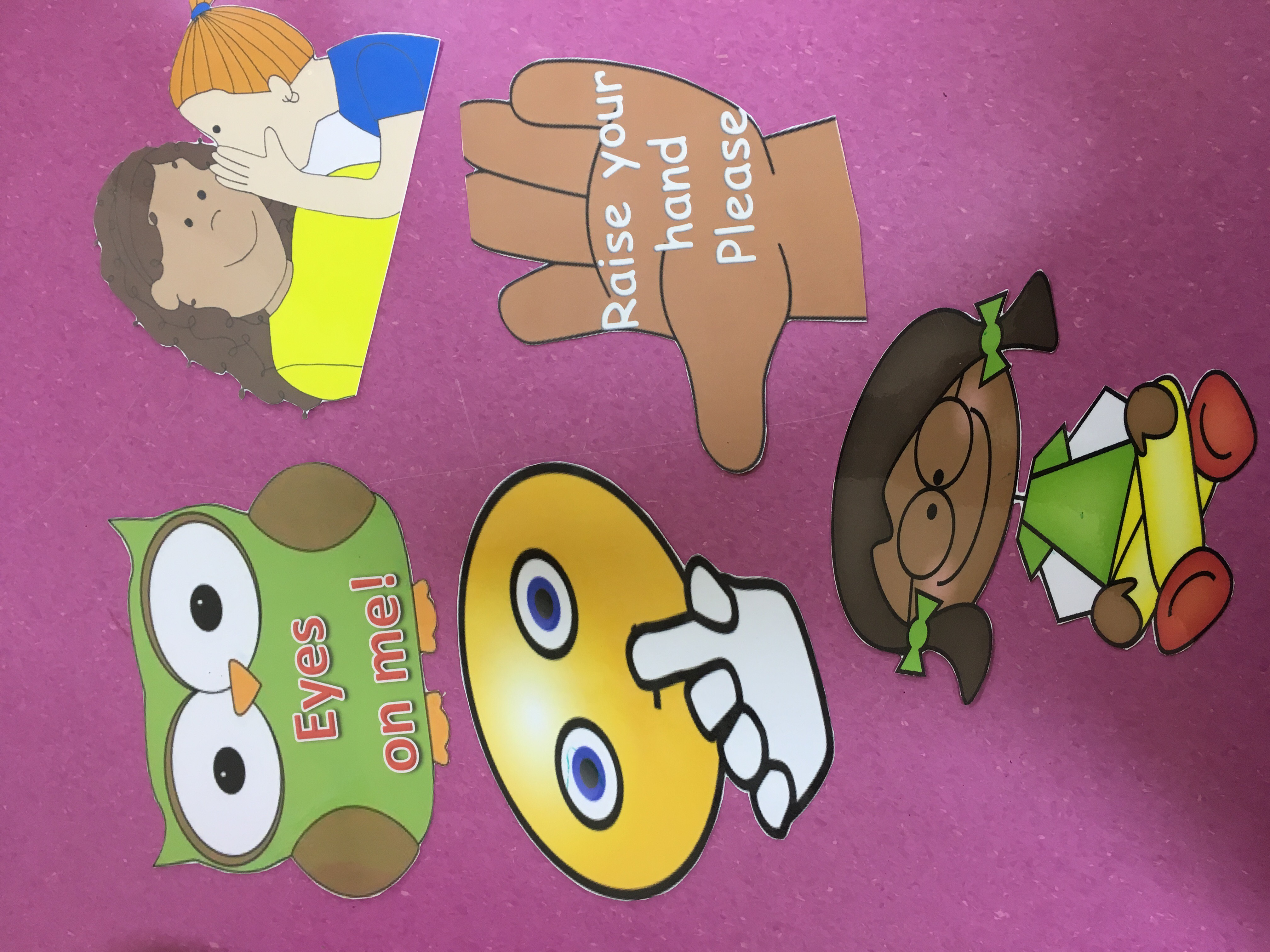 PDP goal
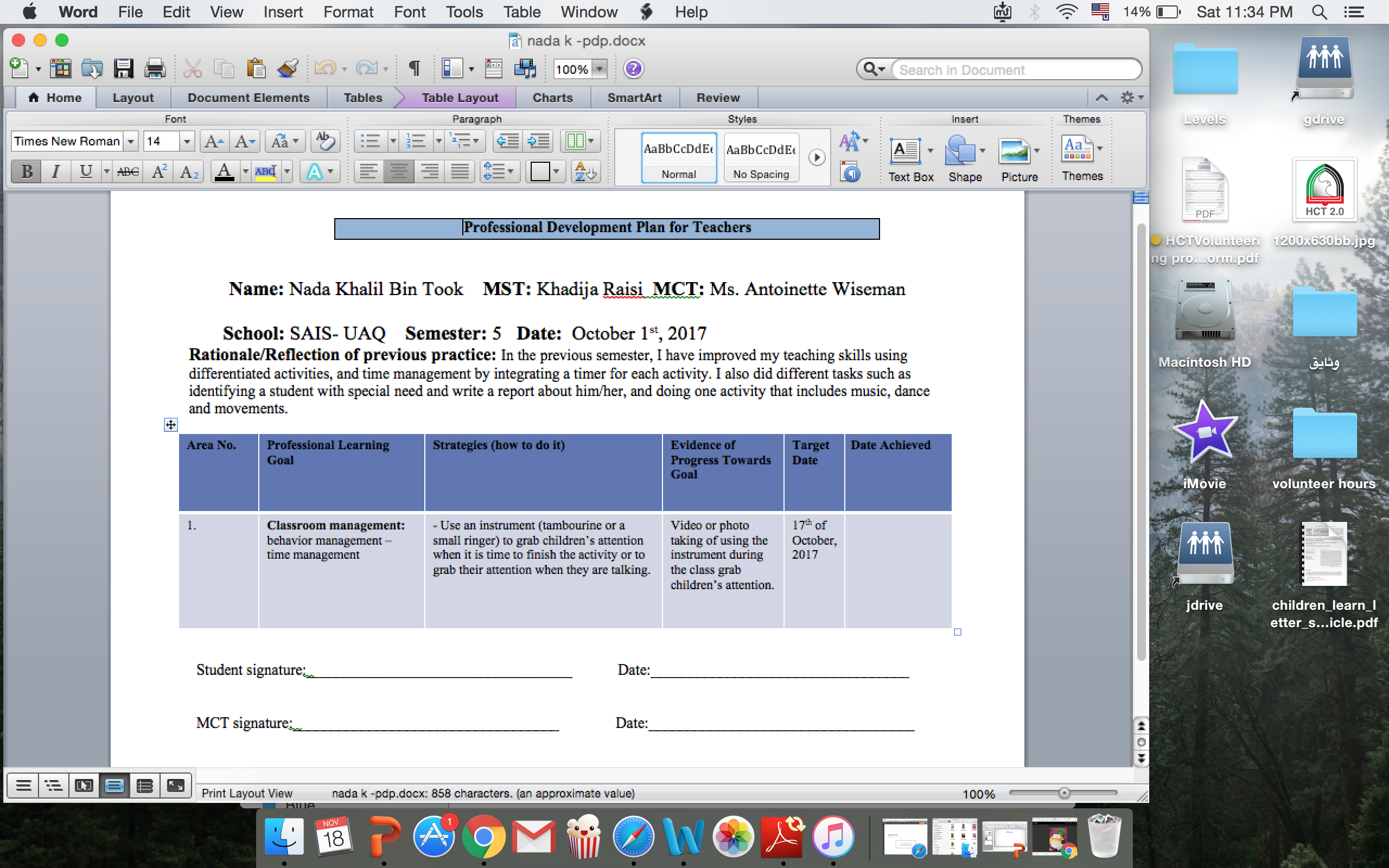